Бөтен Россия  бәйгесе 
“Иң яхшы татар теле укытучысы”
Ахунова
Светлана Марс кызы
Свердловск  өлкәсе,  Әртә  районы,  Муниципаль автономияле гомуми белем бирү учреждениесе “Советлар Союзы Герое Н.Х.Хазипов исемендәге Әҗегол мәктәбе”нең
татар теле һәм әдәбияты укытучысы
Белгечлегем буенча – 30 ел эшлим
Татар теле һәм әдәбияты укытучысы вазифасында – 17 ел
Квалификация категориям – югары
“ТР  Атказанган укытучысы”
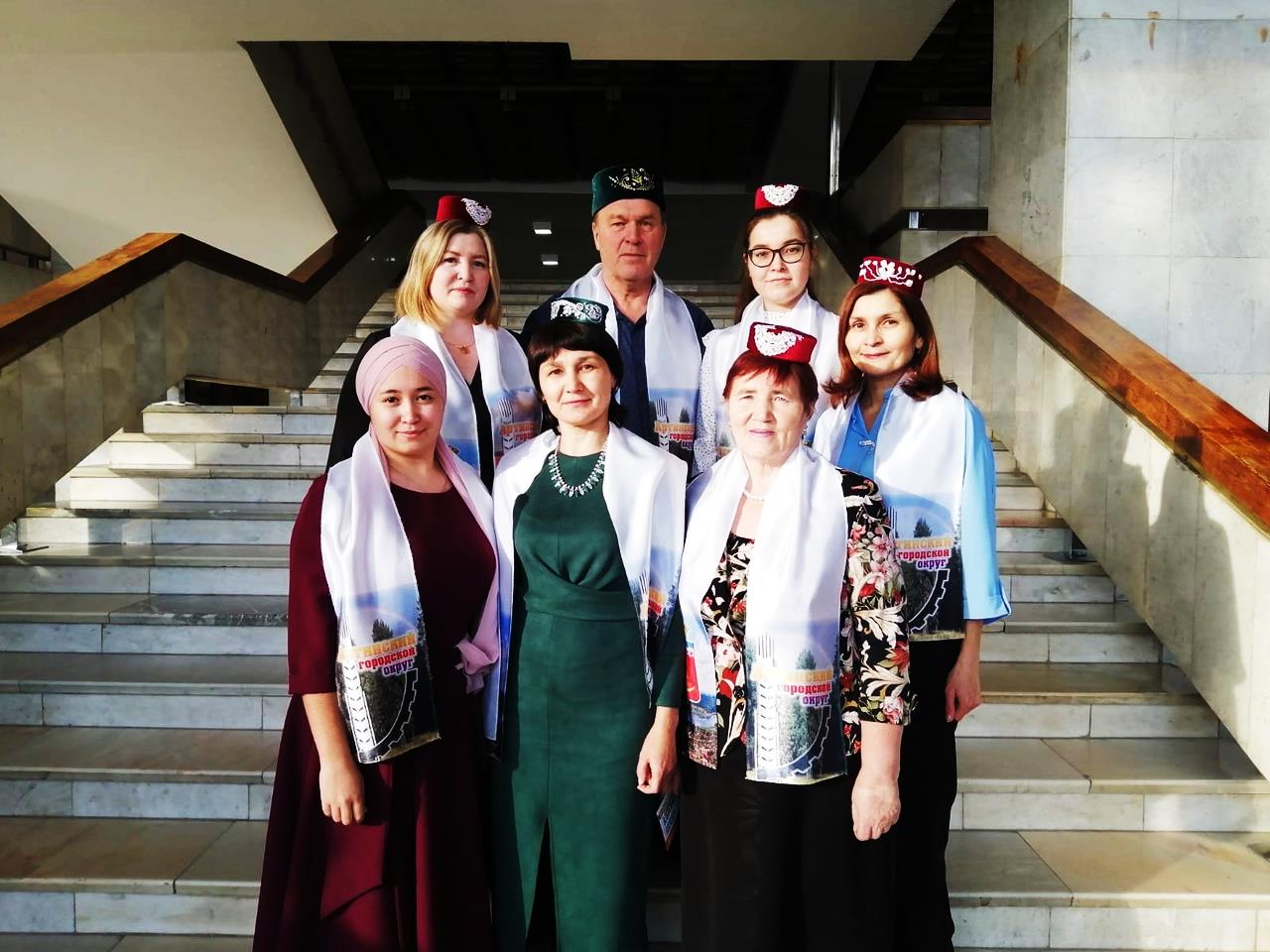 Мәгариф турында документлар
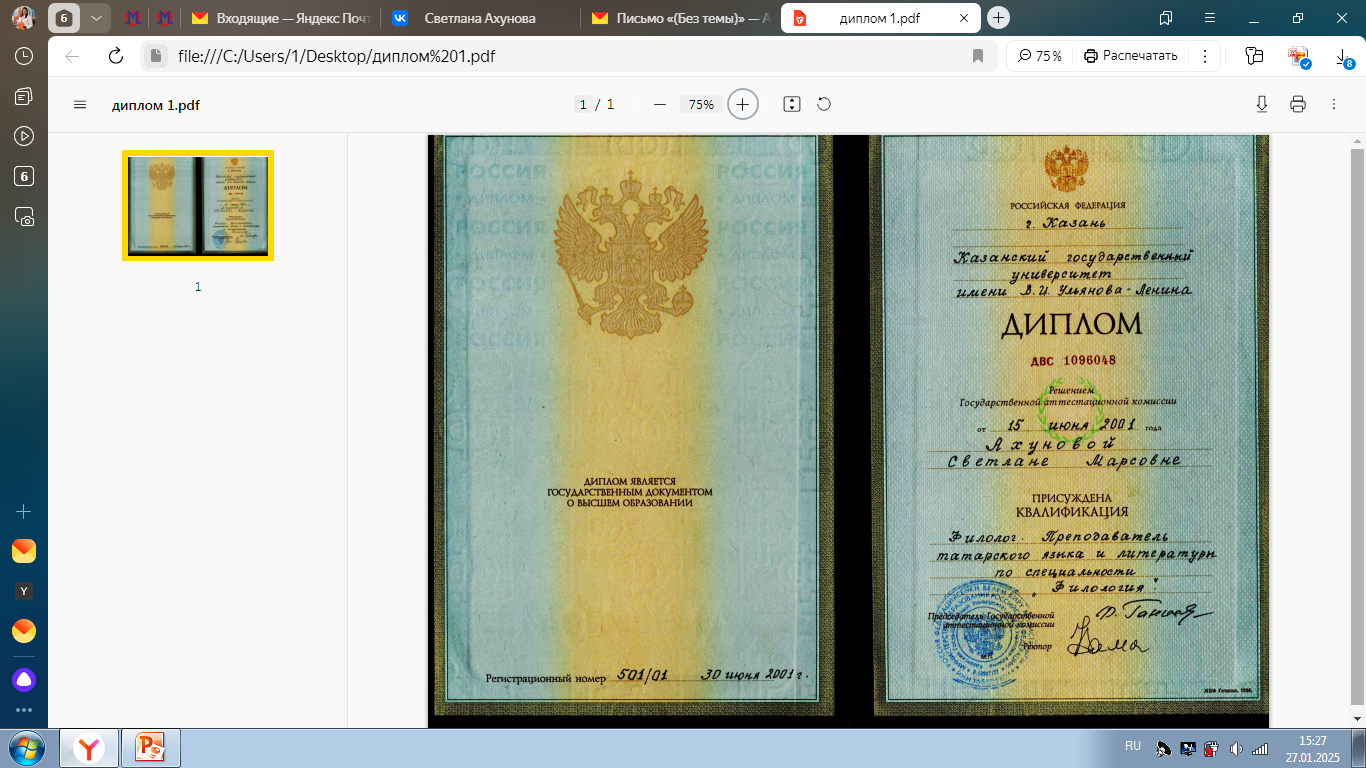 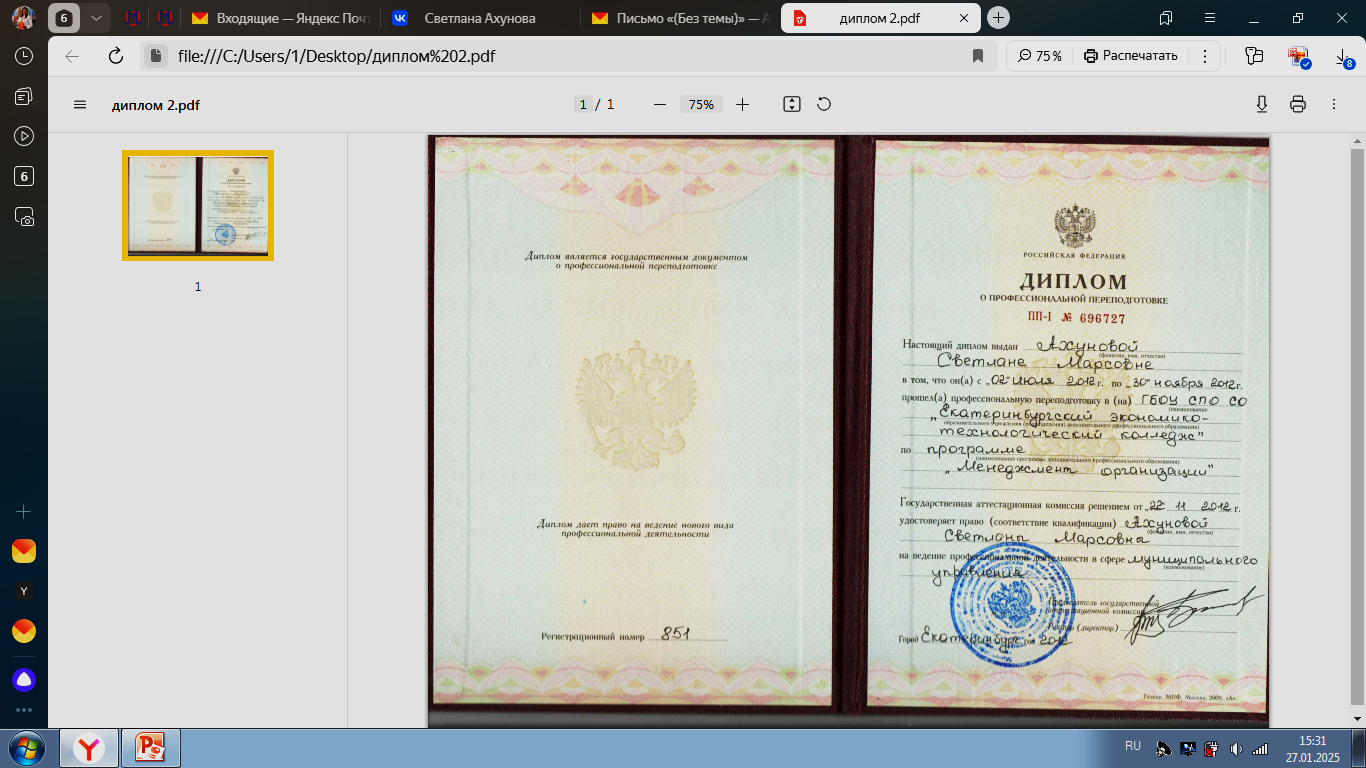 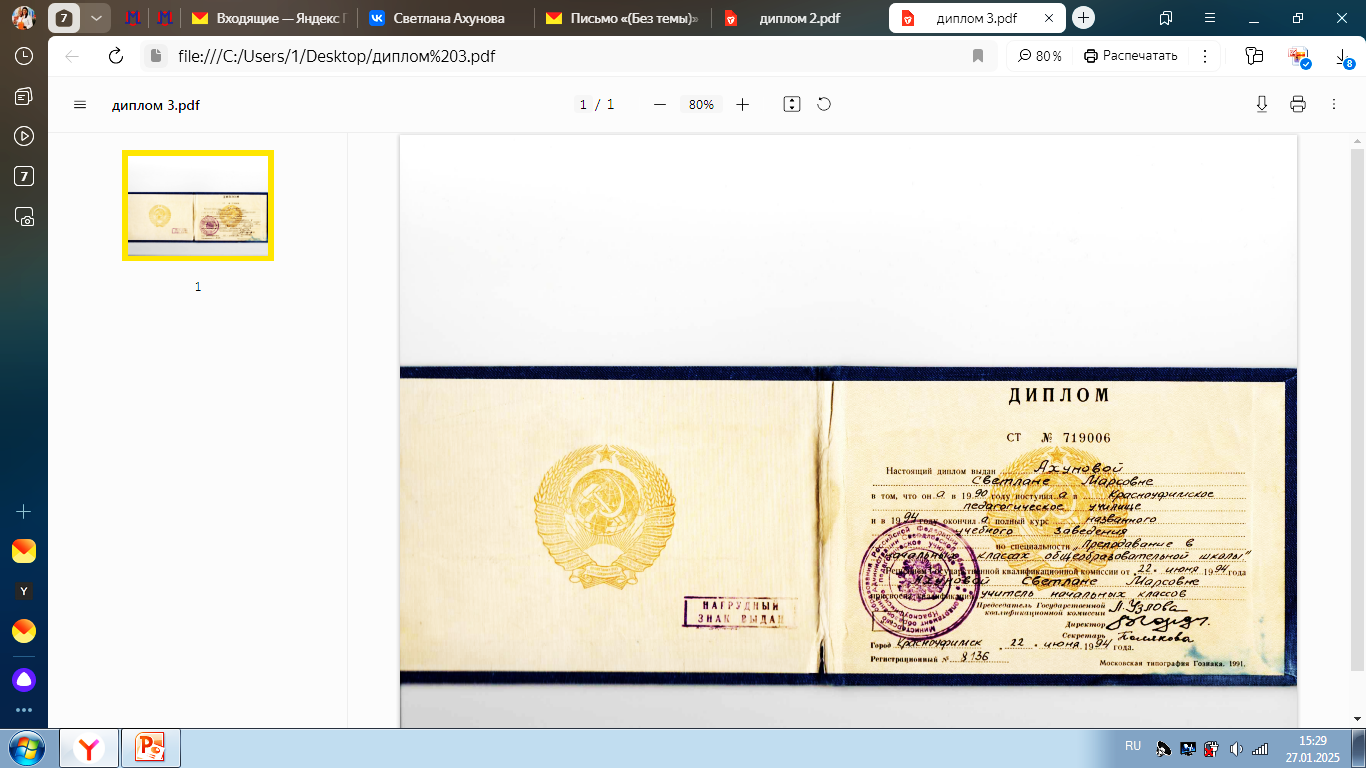 Педагогик белемнәрне бертуктаусыз арттыру  (Курслар)
Заманча белем бирү технологияләрен нәтиҗәле  файдалану
Коммуникатив технология
Проект технологиясе
Уен технологиясе
Проблемалы укыту технологиясе
Мәгълүмати-коммуникатив технология
Сәламәтлекне саклау технологиясе
Критик фикерләү технологиясе
Продуктив уку технологиясе
Тәҗрибә белән уртаклашу
Профессиональ бәйгеләрдә  катнашу
Профессиональ бәйгеләрдә  катнашу
Төрле чаралар үткәрү
Публикацияләр
Укучыларымның олимпиадаларда уңышлары
Укучыларымның иҗади бәйгеләрдә уңышлары
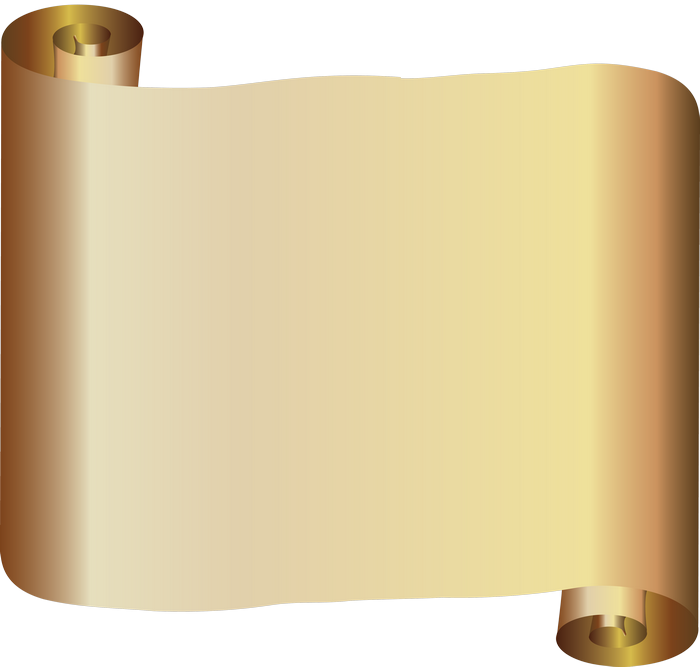 Губернатор  премиясы лауреатлары
Заляева Регина (2007)
Зайнуллина Рамиля (2008 )
Садретдинова Эльвина (2009) 
Ахунова Айгуль (2012) 
Ахматова Лилия (2013) 
Зинурова Алима (2021)
Аширова Айша (2022)
Аширова Хадиджа (2024)
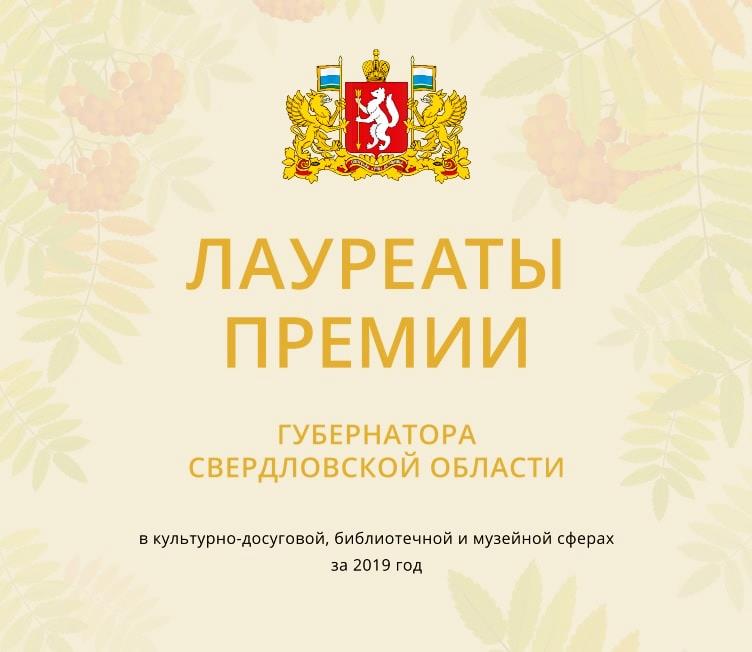 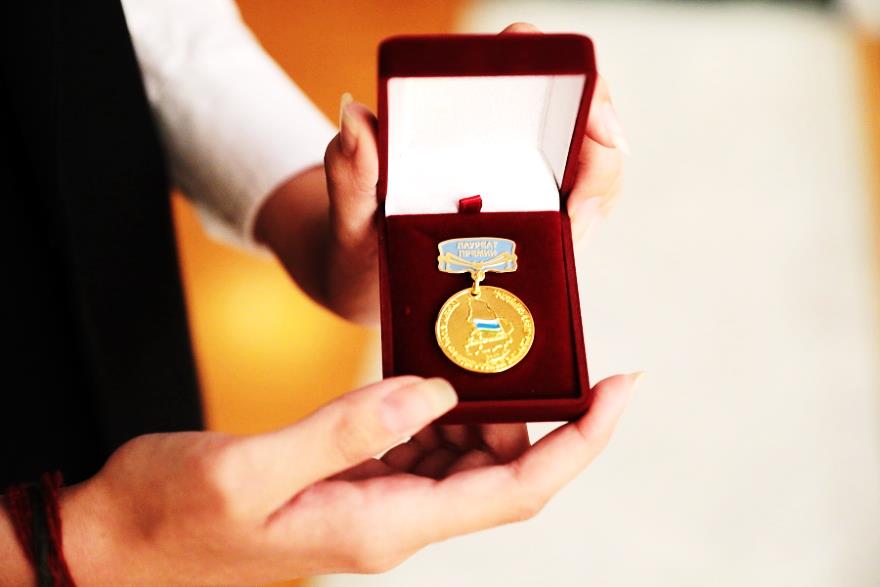 Класстан тыш чаралар
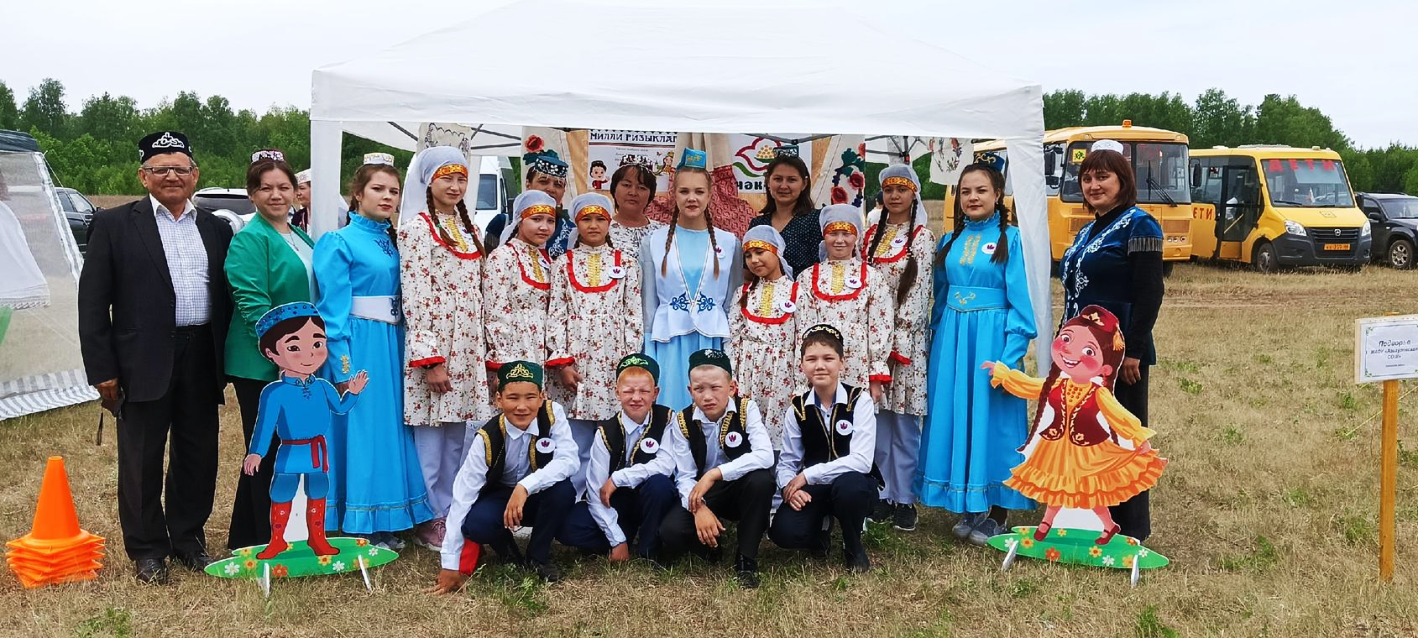 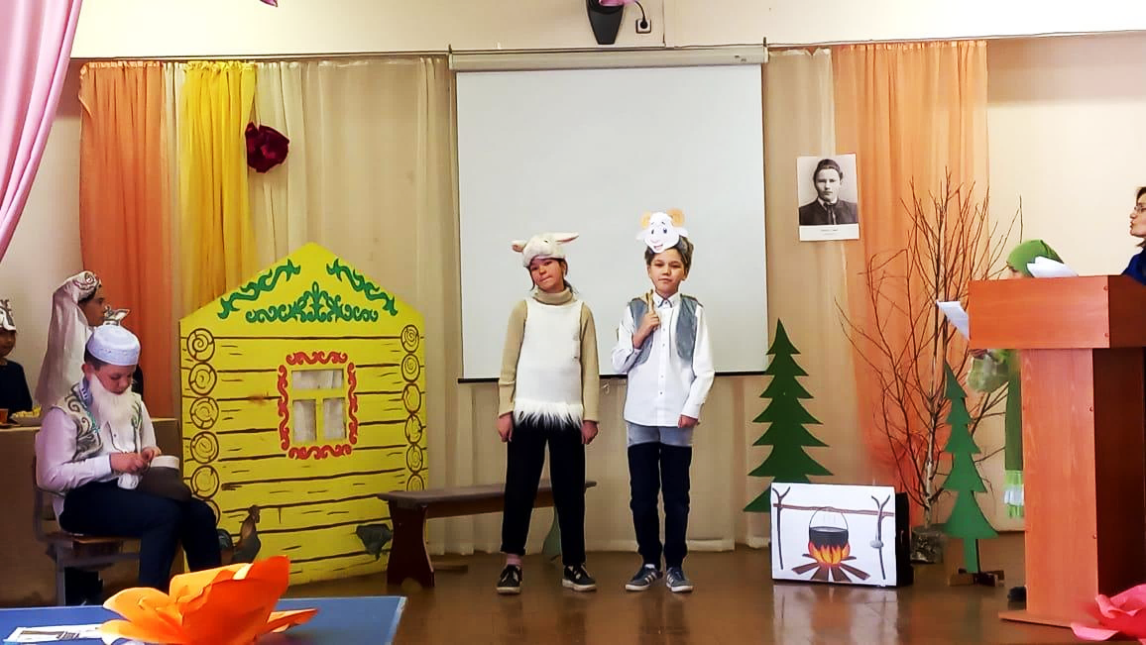 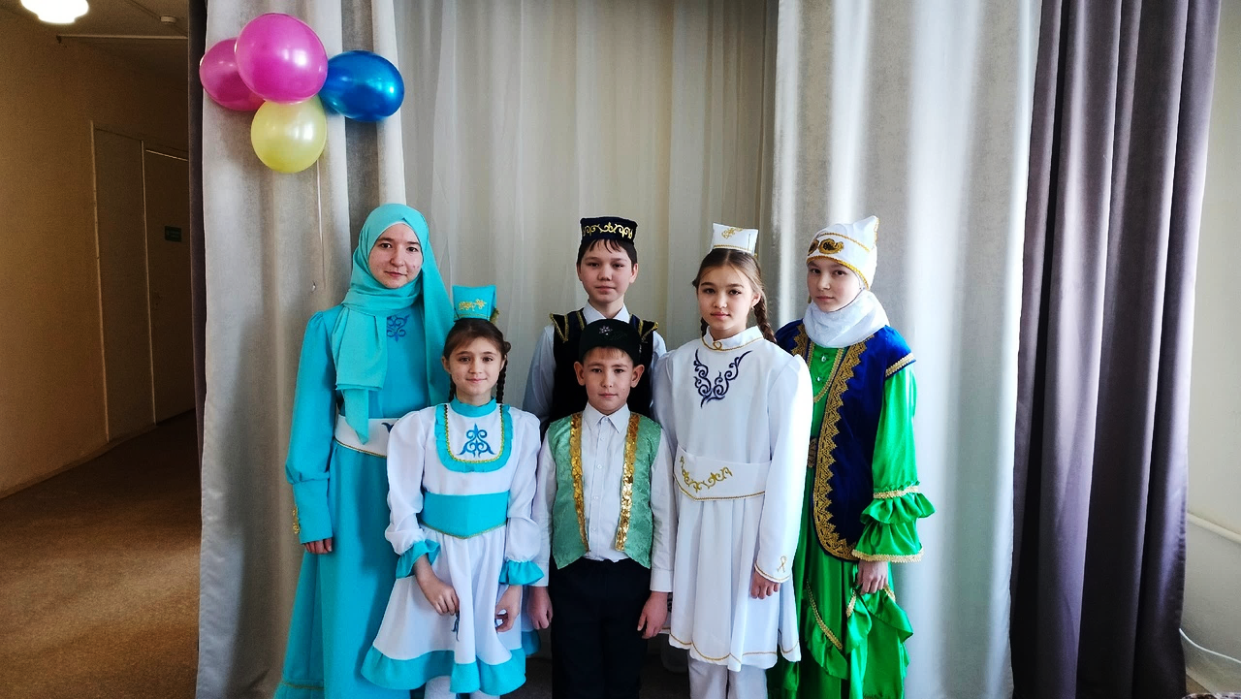 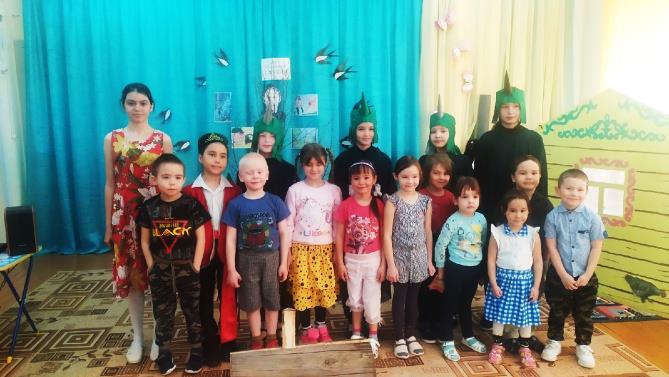 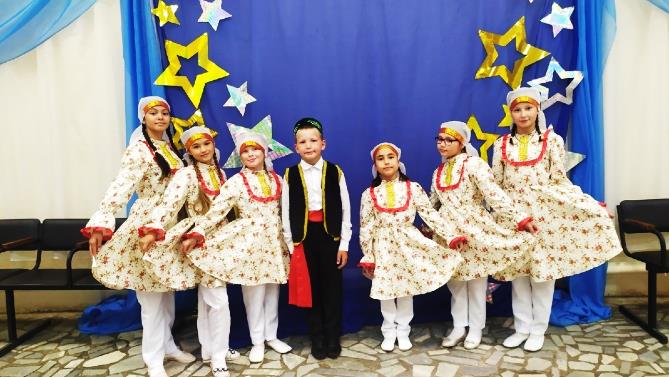 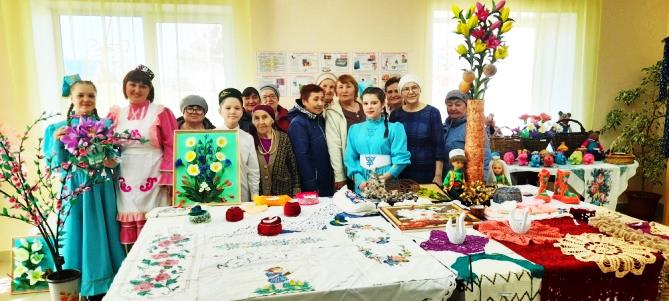 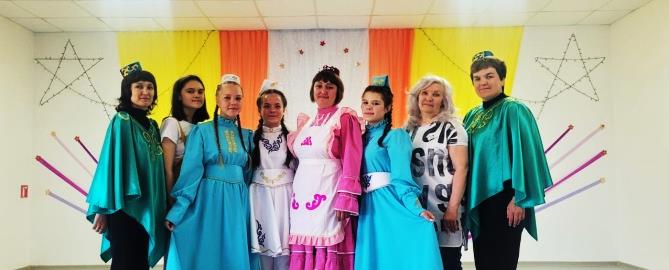 Класстан тыш чаралар
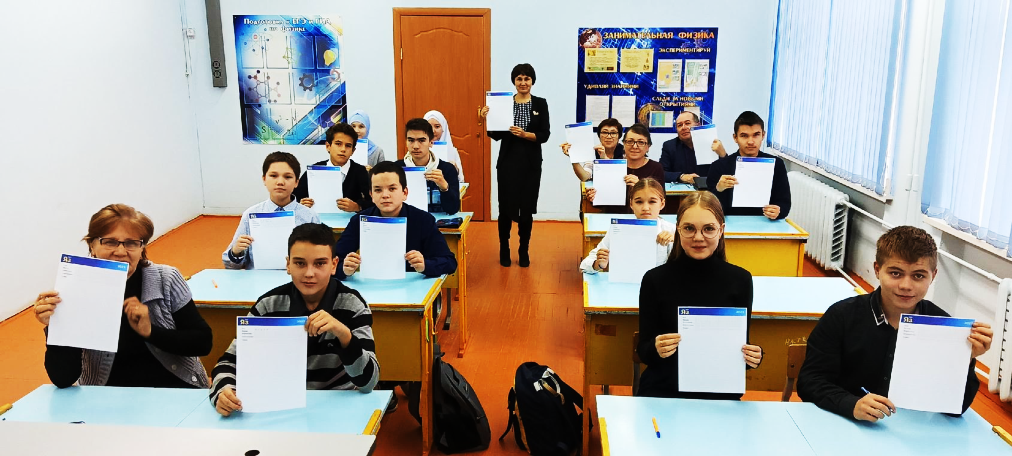 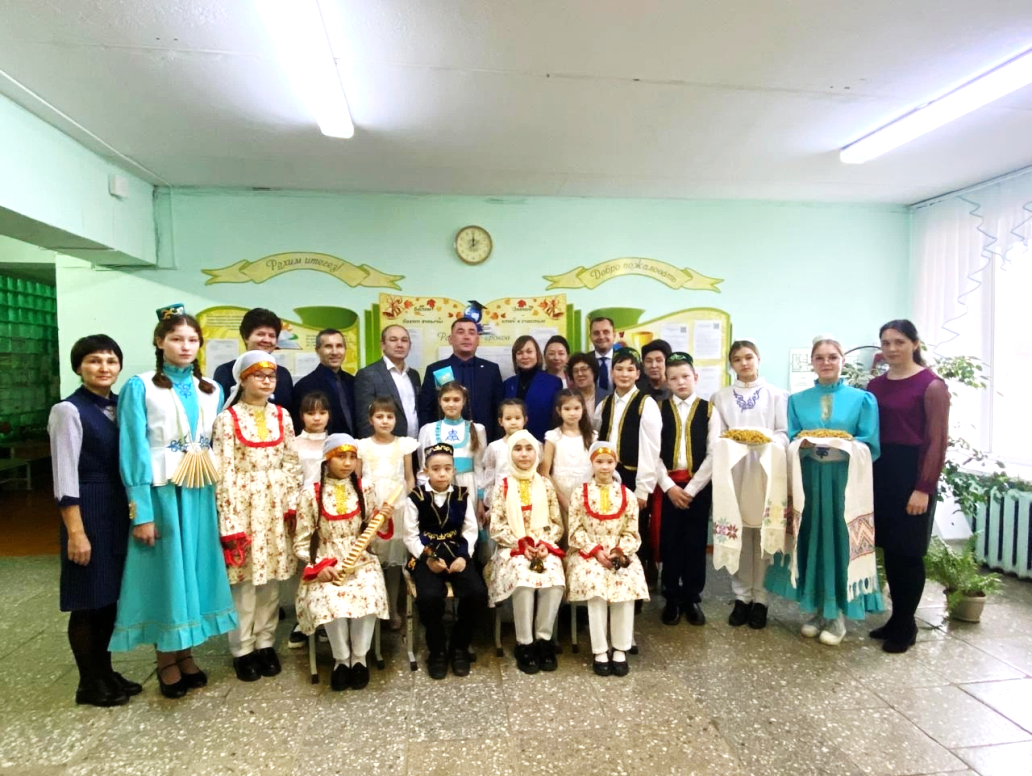 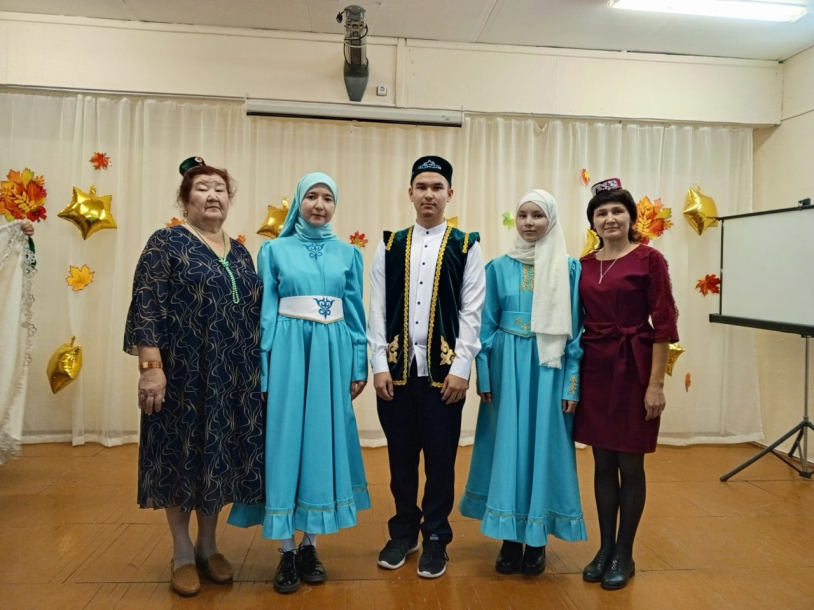 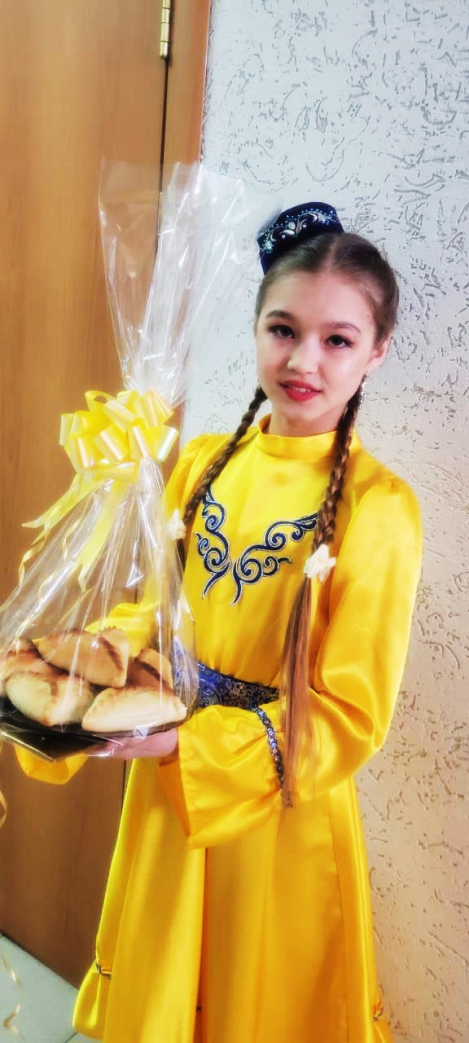 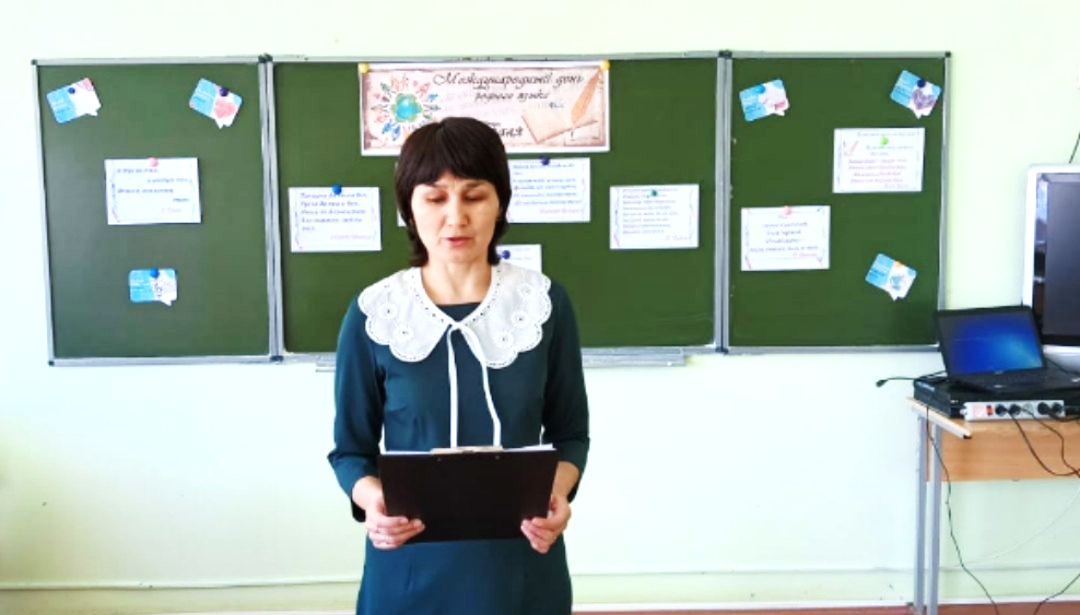 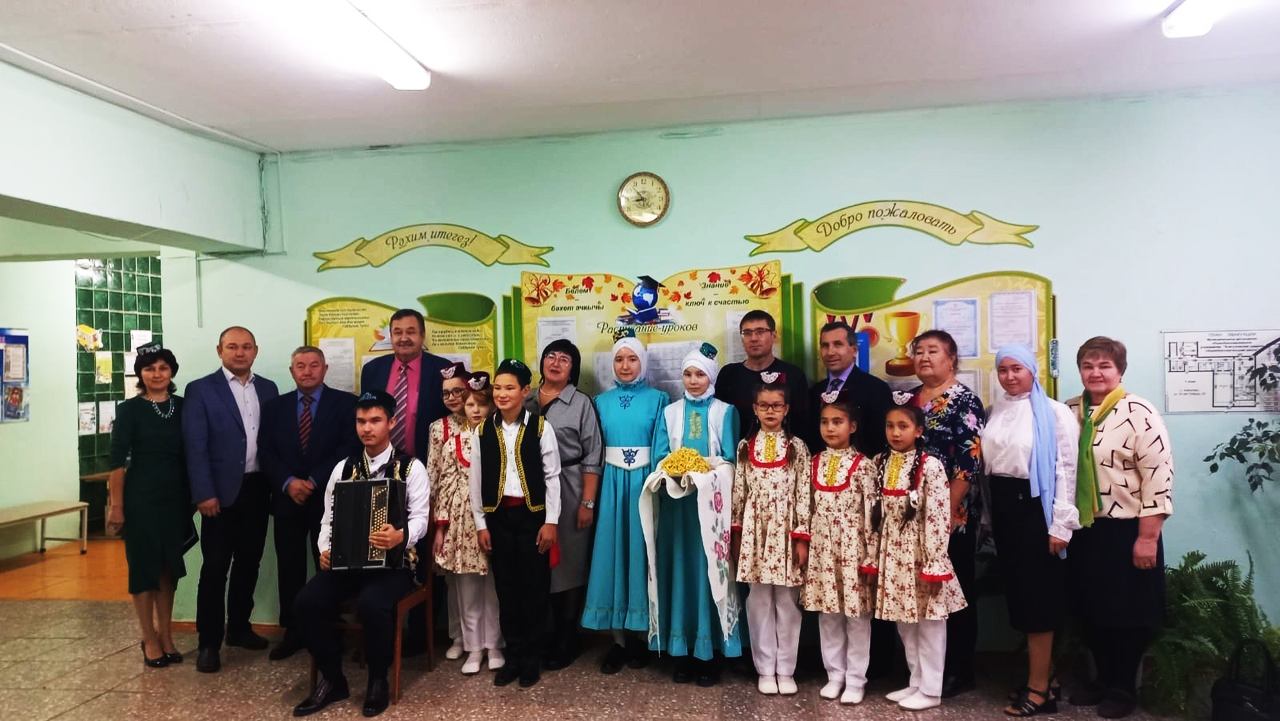 Хезмәтемнең нәтиҗәсе
Почетное звание  «Заслуженный учитель РТ» (2021) 
Знак отличия «Почетный наставник» (2023)
 
1.Почетная Грамота Министерства общего и профессионального образования СО (2007)
 2.Почетная Грамота Министерства образования и науки РФ (2016)
 3.Грамота Министерства образования и науки РТ (2024, 2023, 2022, 2020)
4.Благодарственное письмо Председателя Национального Совета Всемирного конгресса татар В.Г.Шахразиева (2020)
5.Благодарственные письма Постоянного представительства РТ по Уральскому региону